The SNOW Theorem and Latency-Optimal Read-Only Transactions
Presenter: Tianyi Shan
1
Organization
Motivation and background
The “SNOW” theorem
COPS-SNOW design and Rococo-SNOW design
Evaluation of the results
Takeaway and Discussion
2
Motivation and background
Web service may read from its data store thousands of times for a single page.

many real-world workloads of web service are dominated by reads.(99.8% of the operations for Facebook’s distributed data are reads store TAO are reads).
Reduce Latency
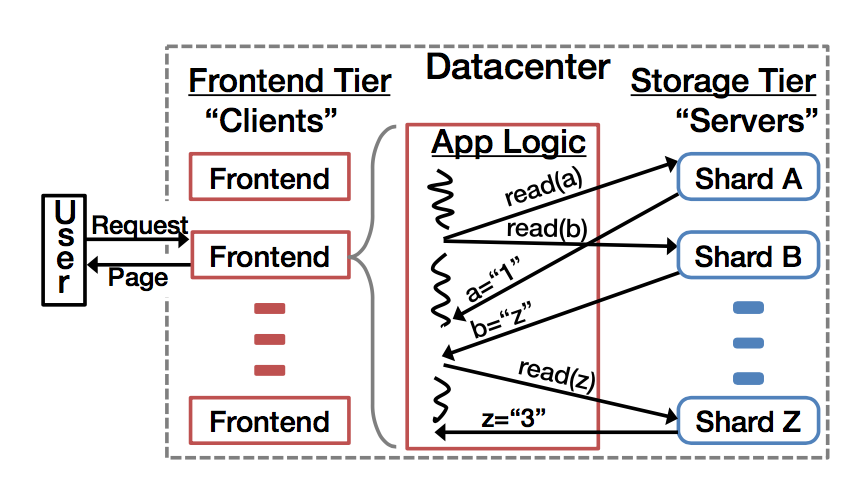 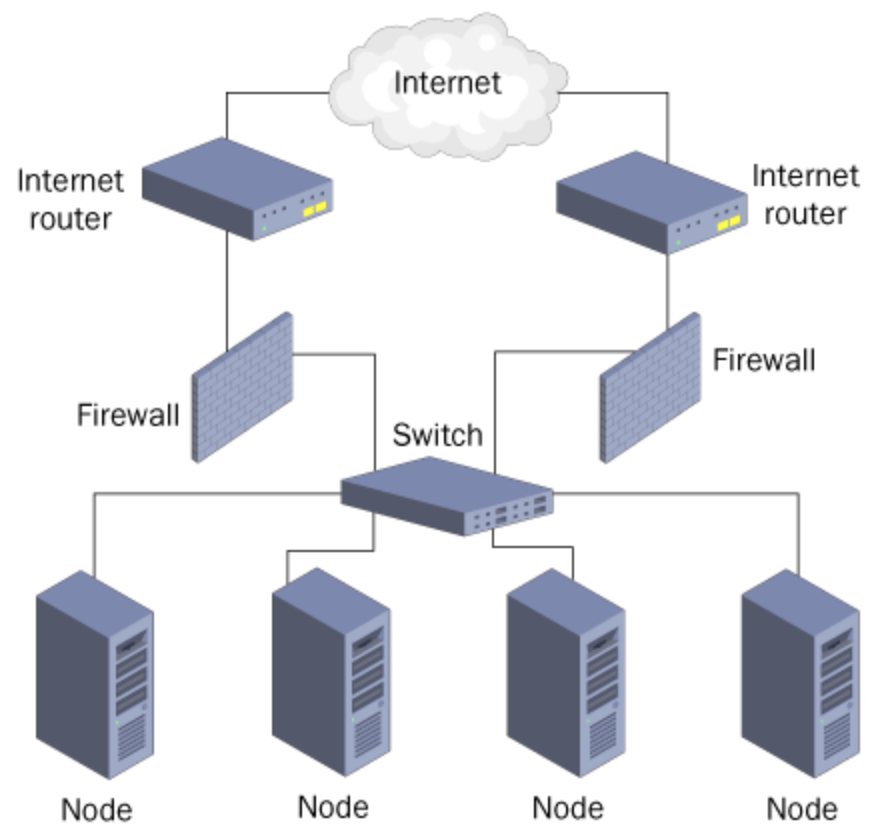 3
Reference: https://www.globaldots.com/knowledge-base/network-load-balancing/
Motivation and background
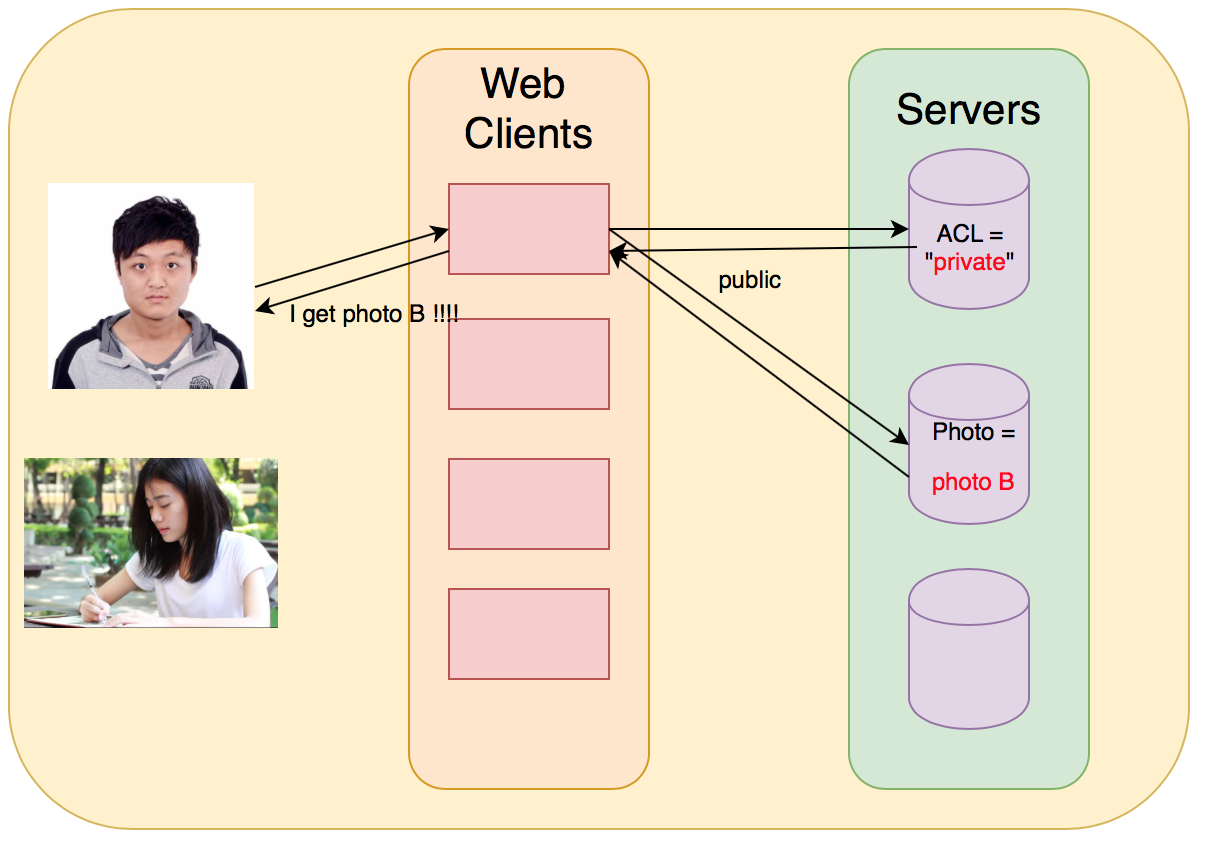 When data is spread across machines, reading to different shards will arrive at different times and see different views of the data store.
When two transactions are concurrent there , the transactions may not ensure isolation.
Guarantee “Power”
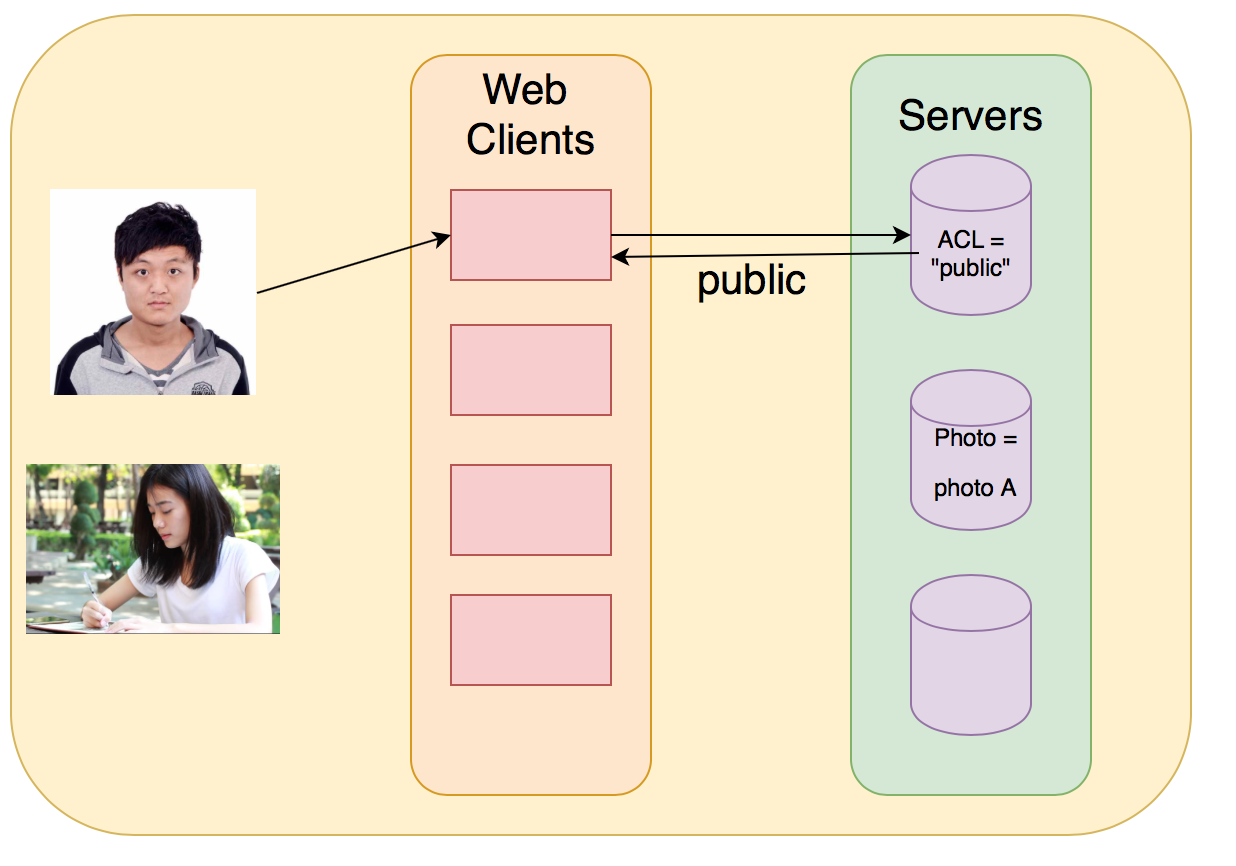 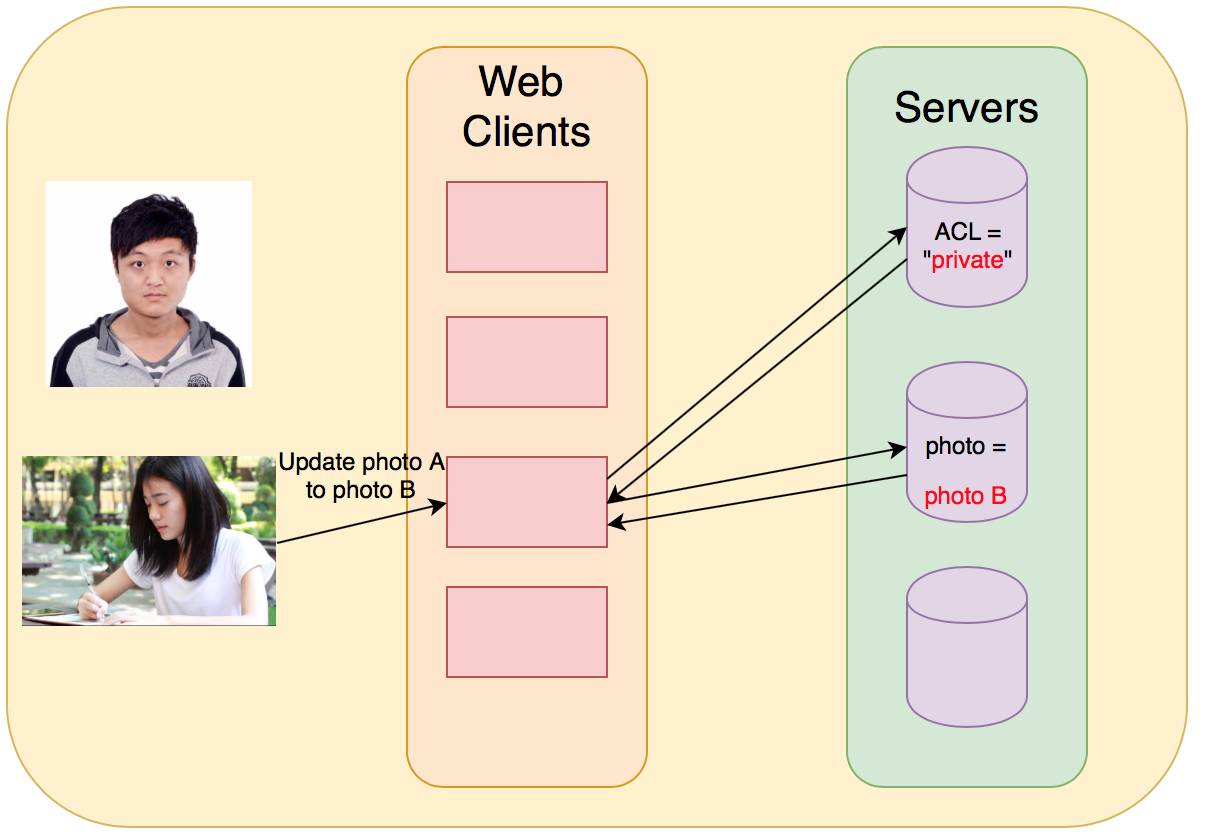 Result:
I load Photo B (public)
4
The “SNOW” theorem
Non-blocking operations
Reduce Latency
One-response from each shard
VS
Strict serializability
Guarantee “Power”
Write transactions
5
The “SNOW” theorem
“SNOW” theorem(SNOW is impossible)
“CAP” theorem(CAP is impossible)
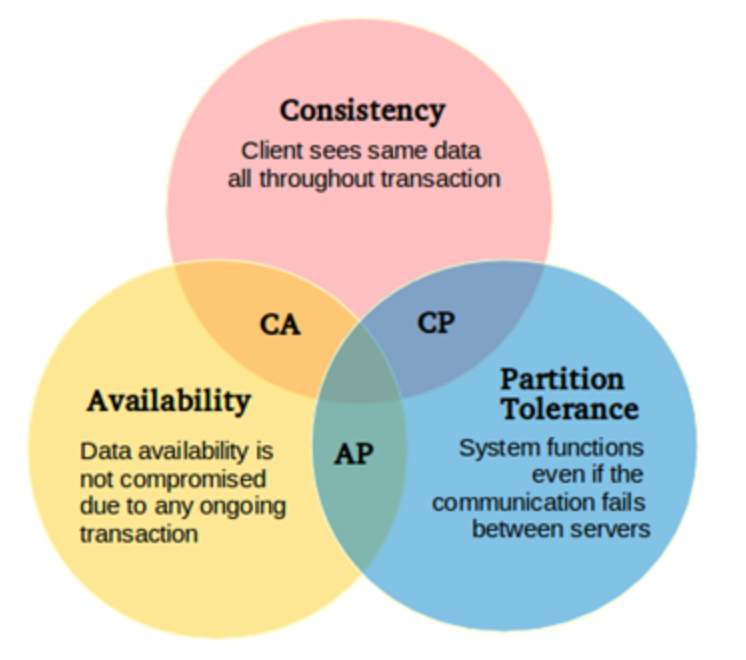 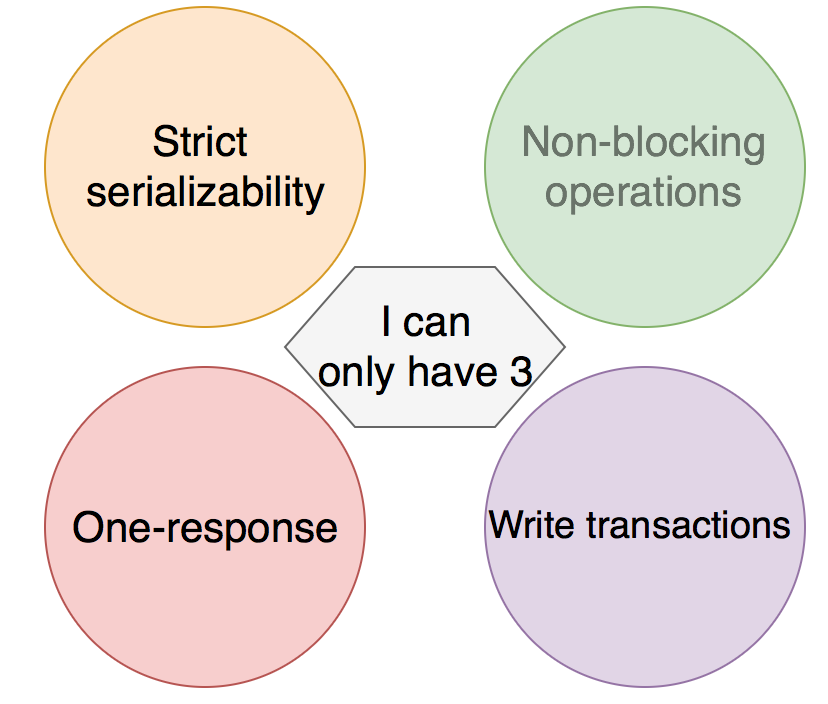 6
Reference: https://www.developer.com/java/data/getting-started-with-mongodb-as-a-java-nosql-solution.html
The “SNOW” theorem
Lemma 1. The default behavior at servers returns values that are used by clients.
Lemma 2 Servers initially return old by default.
Lemma 3. Servers eventually return new by default.

Corollary 4. There exists a transition at each server be- tween defaulting to old and defaulting to new.
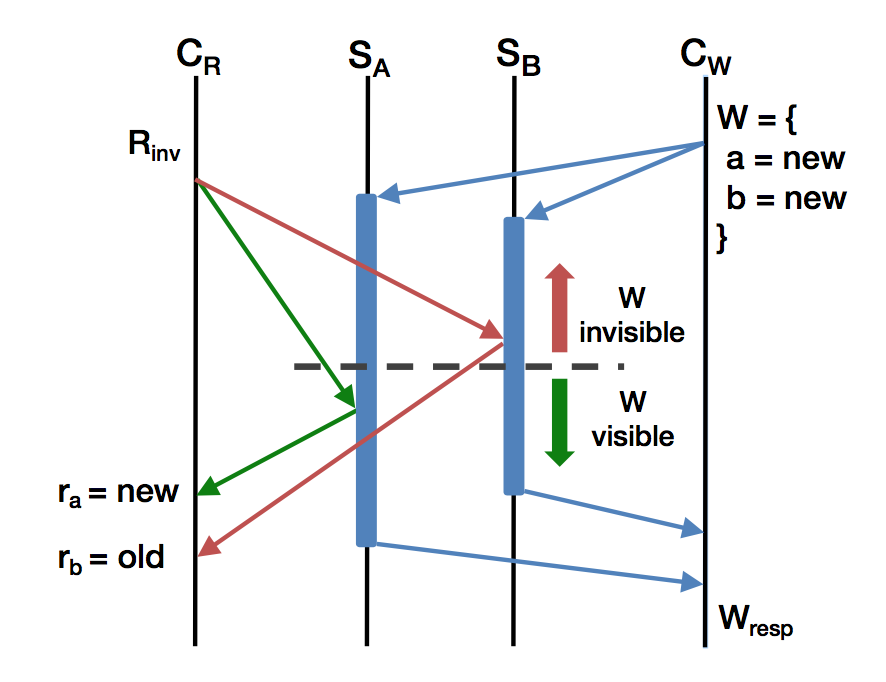 Ra = new Rb = old
“SNOW” is impossible!
7
Reference: The SNOW theorem and latency-optimal read-only transactions, Lu, et.al. Proceeding OSDI'16 Proceedings of the 12th USENIX conference on Operating 
Systems Design and Implementation Pages 135-150
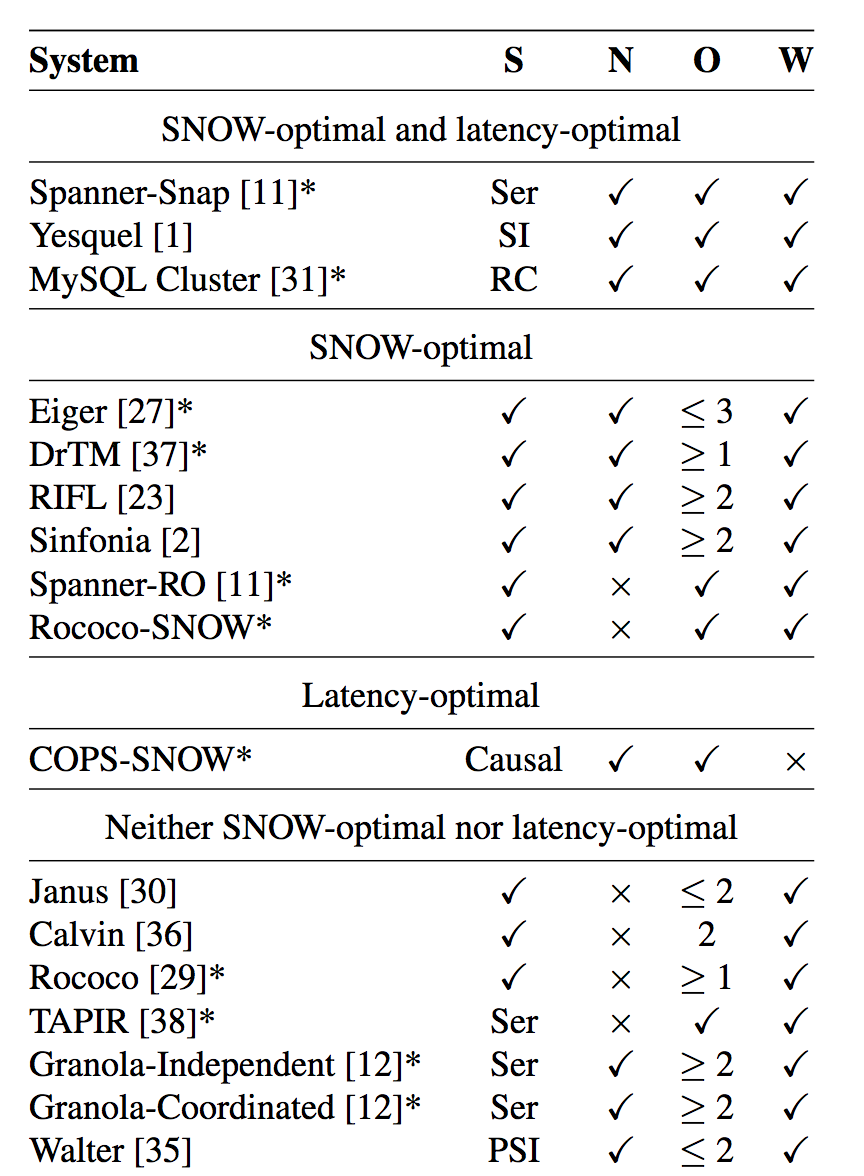 The “SNOW” theorem
SNOW-Optimal: 3 of S,N,O,W
LATENCY-Optimal: N + O.
Read >> Write
Sacrifice
Write!
8
Reference: The SNOW theorem and latency-optimal read-only transactions, Lu, et.al. Proceeding OSDI'16 Proceedings of the 12th USENIX conference on Operating 
Systems Design and Implementation Pages 135-150
COPS-SNOW design and Rococo-SNOW design
ACL:a  Album:b  a1->b1
r1(public):a0 r1(private):a1 r2(public):b0  r2(private):b1
causally consistency
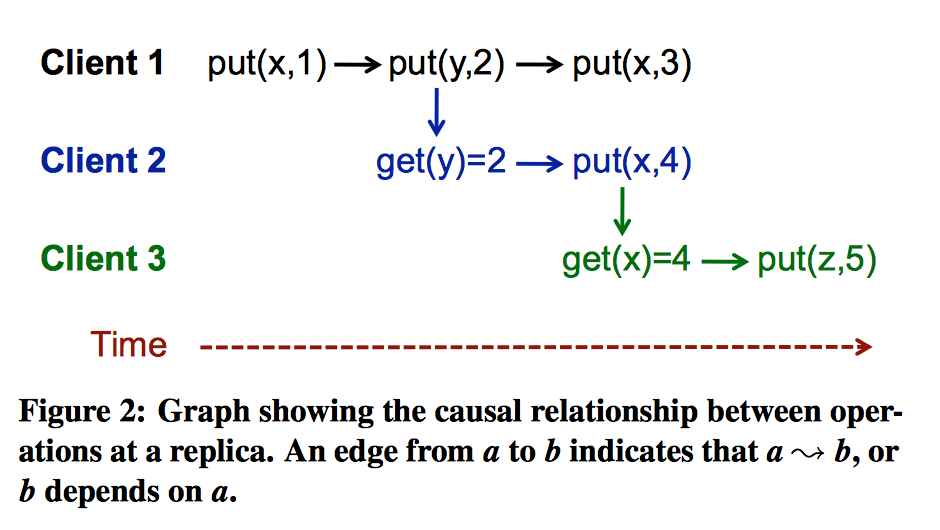 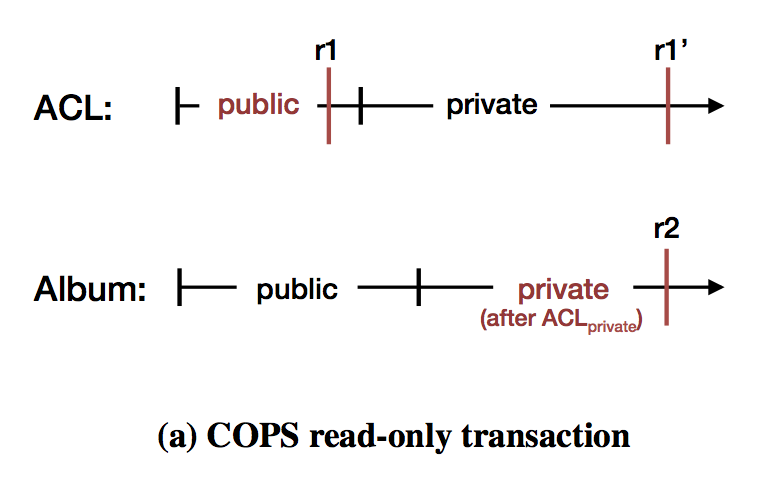 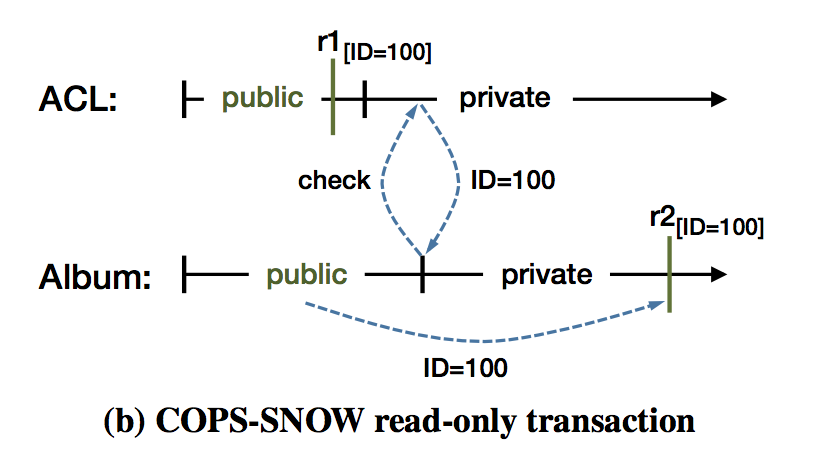 Strict serializability :
Real-time ordering => returns the most recent values.

Causally consistency :
Process ordering => may not return the most recent values
Both Casual and Strict guarantee Isolation.
9
Reference: Don’t Settle for Eventual:Scalable Causal Consistency for Wide-Area Storage with COPS, Wyatt Lloyd
COPS-SNOW design and Rococo-SNOW design
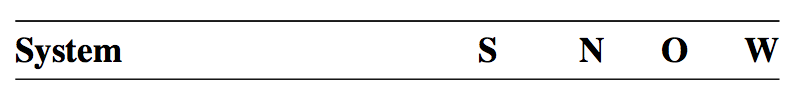 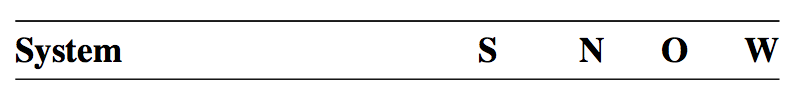 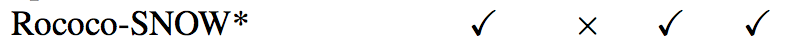 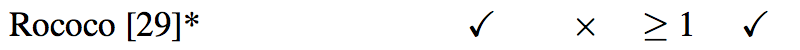 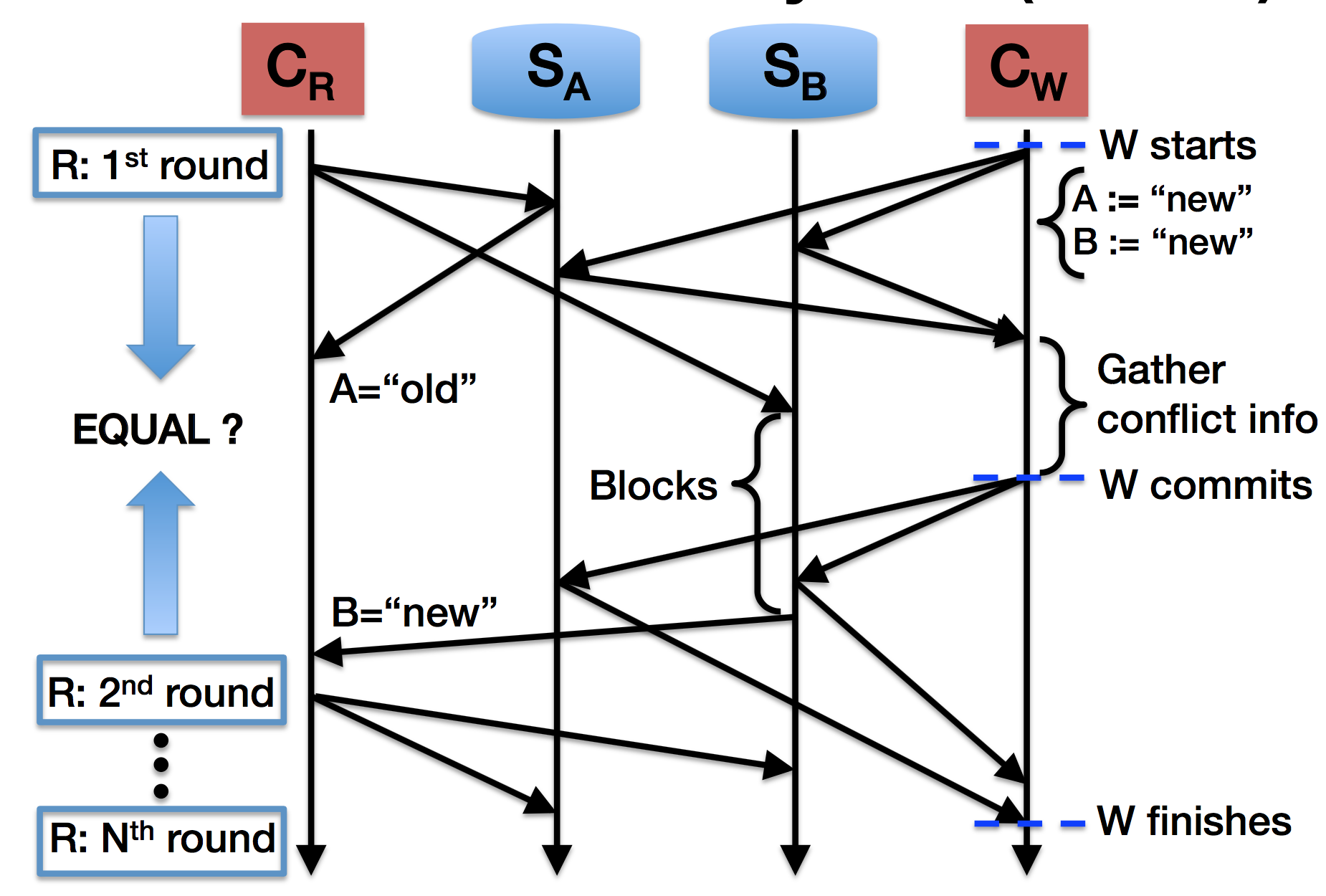 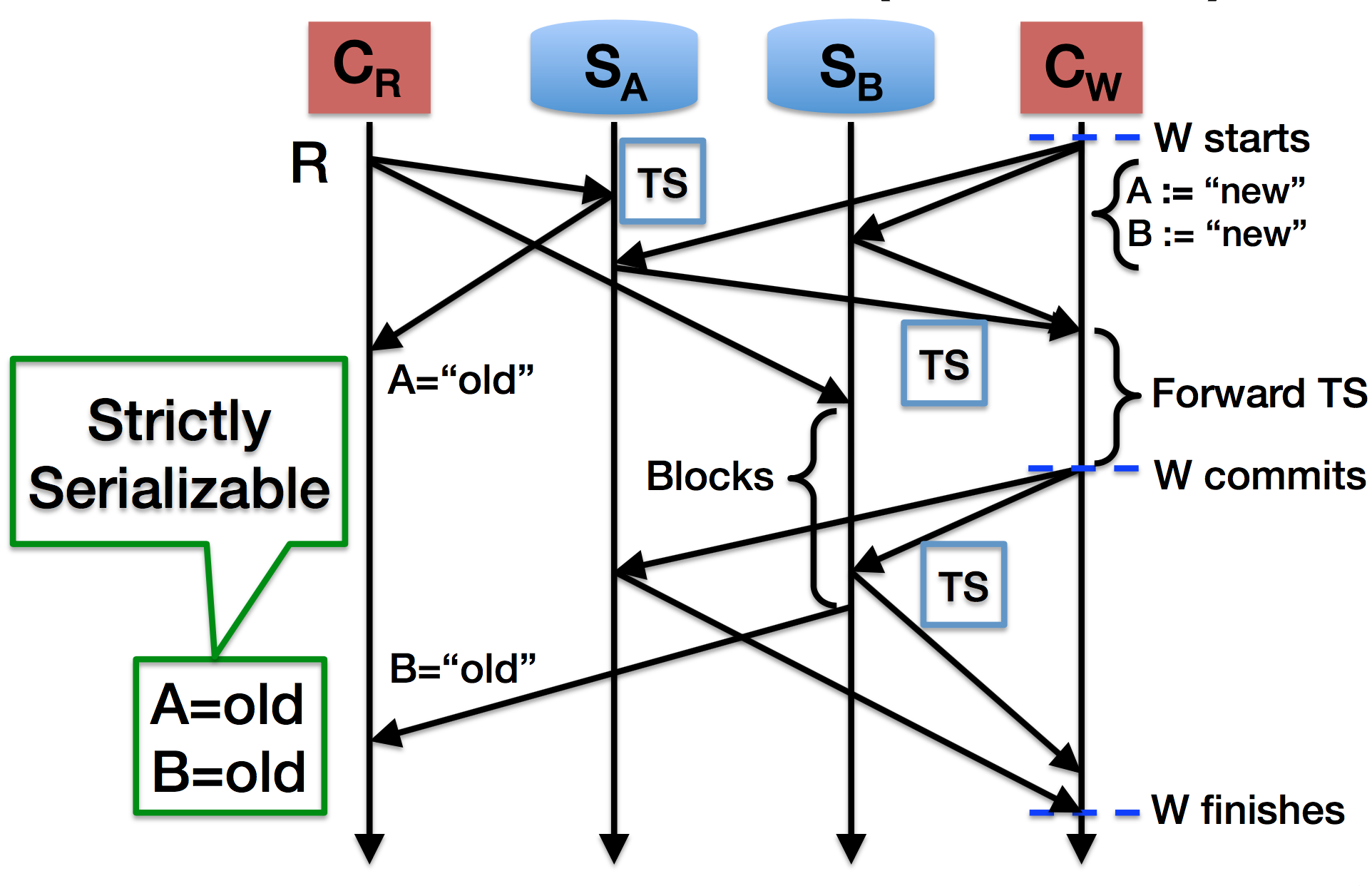 The second round is identical, and Rococo considers the read-only transaction successful only if both rounds read the same values.
10
Reference: https://www.usenix.org/sites/default/files/conference/protected-files/osdi16_slides_lu_haonan.pdf
Evaluation of the results(COPS-SNOW)
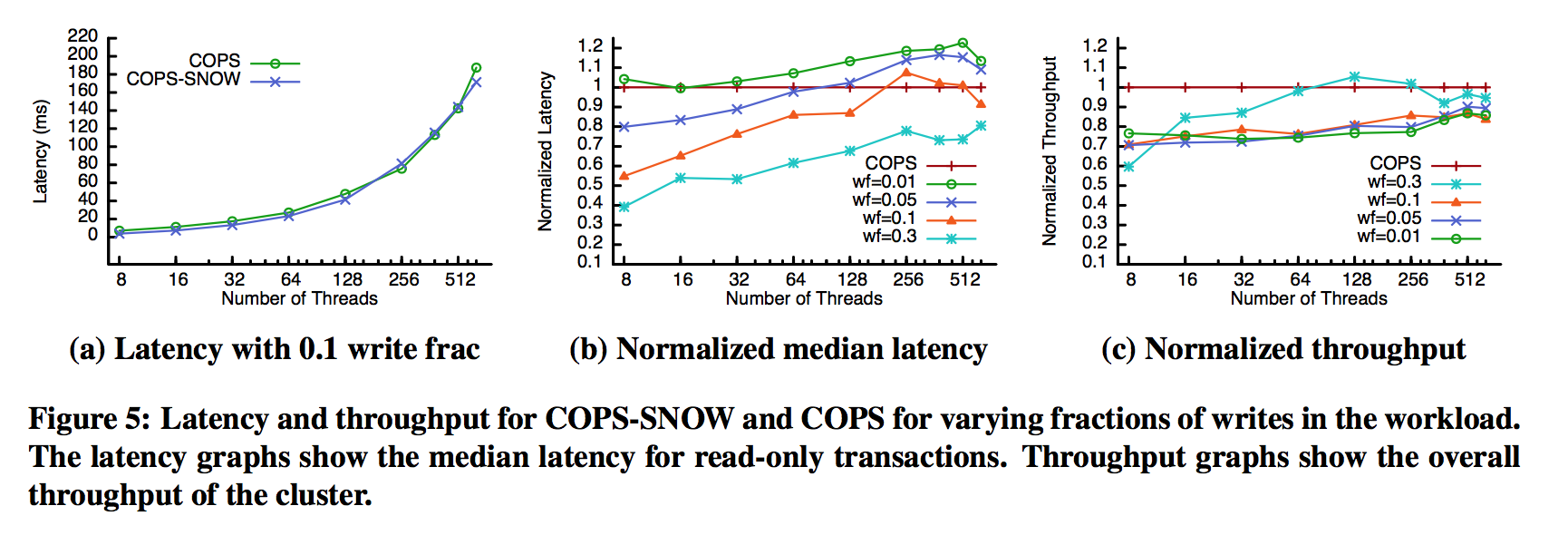 COPS-SNOW achieves low latency at the cost of lower system throughput.

COPS-SNOW has a latency advantage that increases as read-only transactions increase
11
Reference: The SNOW theorem and latency-optimal read-only transactions, Lu, et.al. Proceeding OSDI'16 Proceedings of the 12th USENIX conference on Operating 
Systems Design and Implementation Pages 135-150
Evaluation of the results(COPS-SNOW)
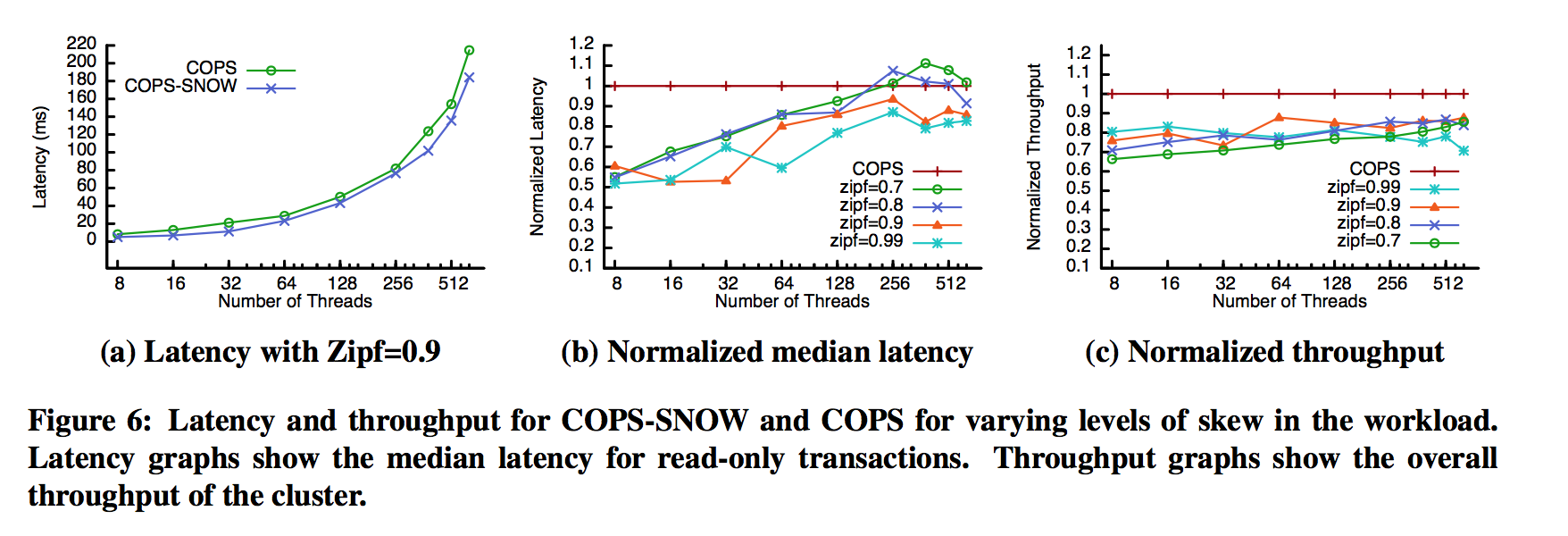 SIPF: Describe the data gets distributed more or less evenly
COPS-SNOW has an increasing latency advantage as the workload becomes more skewed.
throughput disadvantage of COPS-SNOW decreases slightly as the workload becomes more skewed.
12
Reference: The SNOW theorem and latency-optimal read-only transactions, Lu, et.al. Proceeding OSDI'16 Proceedings of the 12th USENIX conference on Operating 
Systems Design and Implementation Pages 135-150
Evaluation of the results(ROCOCO-SNOW)
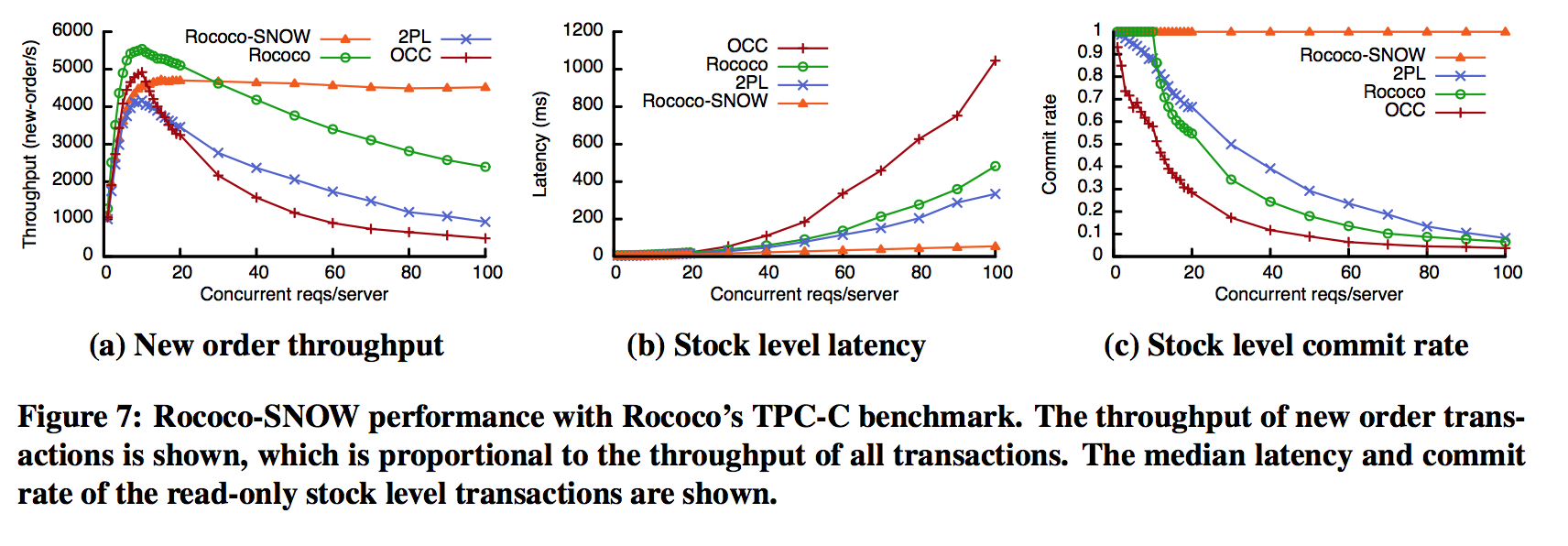 Rococo-SNOW provides lower peak throughput than Rococo. because with so few requests Rococo-SNOW makes the write algorithm more complex.
Rococo-SNOW provides lower latency and higher throughput as the reqs/servers increases.
Reference: The SNOW theorem and latency-optimal read-only transactions, Lu, et.al. Proceeding OSDI'16 Proceedings of the 12th USENIX conference on Operating 
Systems Design and Implementation Pages 135-150
13
Take Away
The “SNOW” is impossible
There is a fundamental trade-off between the power and latency of read-only transactions
Help understand existing read-only systems.
Help avoid trying to improve systems that we cannot(beyond SNOW).
Two new systems COPS-SNOW (Latency-optimal) and Rococo-SNOW(SNOW-optimal).
Both reduce the read latency at the cost of makes the write algorithm more complex.
14
Discussion
Why COPS-SNOW reduce so much latency (less than half of COPS)?
Why the latency increase above the COPS as the number of threads increase? What is the overload?









Do you think the prove of ”NO SNOW” is perfect? Why?
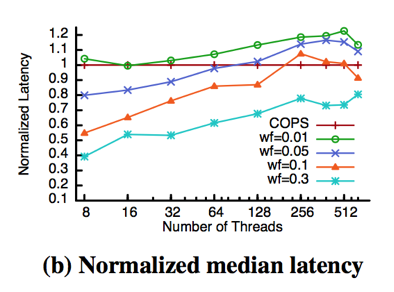 15
An Evaluation of Distributed Concurrency Control
Presenter: Xinzhou Zhao
16
Background & Main purpose
Data generation and query volumes are outpacing the capacity of single-server DBMS
Organizations are increasingly partitioning data across several servers

Quantify the effects of distribution on concurrency control protocols in a distributed environment 
Evaluated 6 classic and modern protocols 
In-memory distributed database evaluation framework-- Devena
17
Deneva
18
Transaction Protocols
Two-phase Locking (2PL) [NO_WAIT, WAIT_DIE]
Timestamp Ordering [TIMESTAMP, MVCC]
Optimistic [OCC]
Deterministic [CALVIN]
Two-Phase Commit (2PC)
19
CALVIN
20
EVALUATION
Table partitions are loaded on each server 
A load of 10,000 open client connections per server 
Measure throughput as the number of transactions successfully completed after the warm-up period
21
Contention
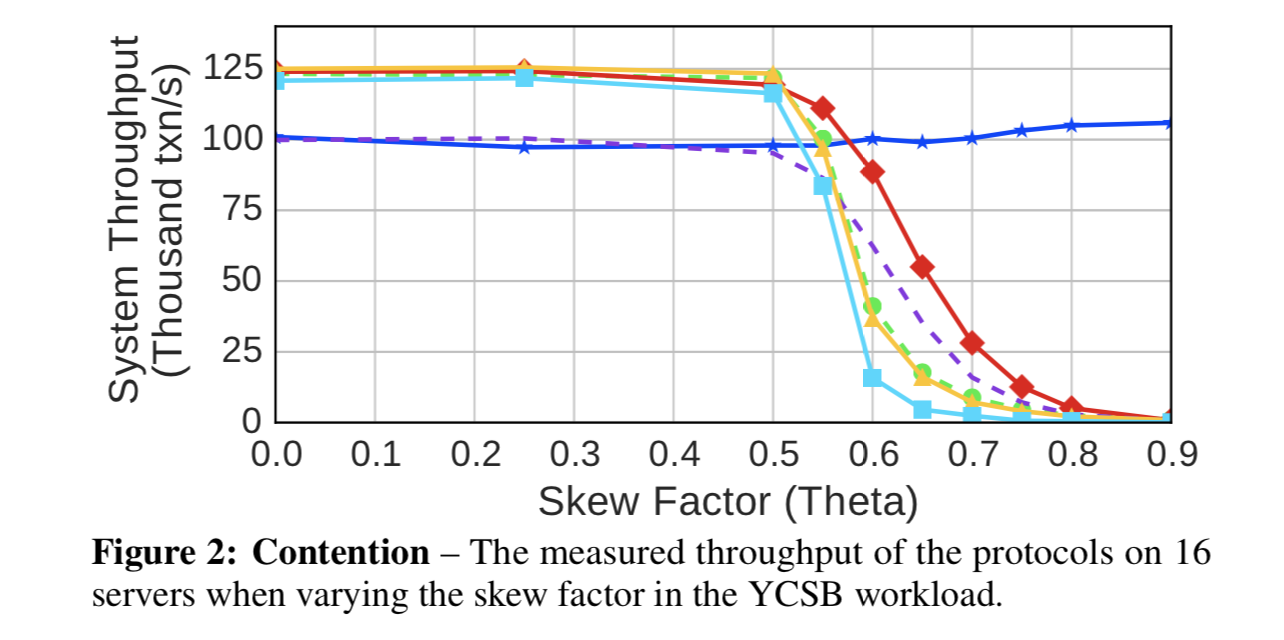 22
Update Rate
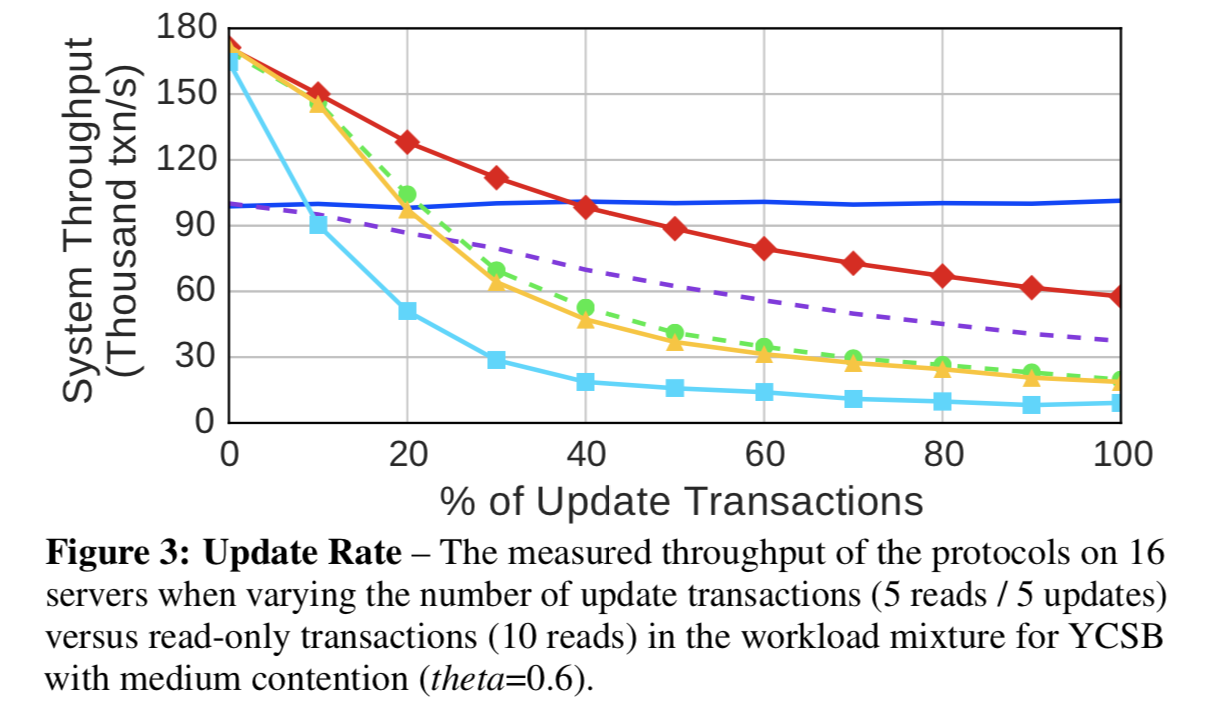 23
Multi-Partition Transactions
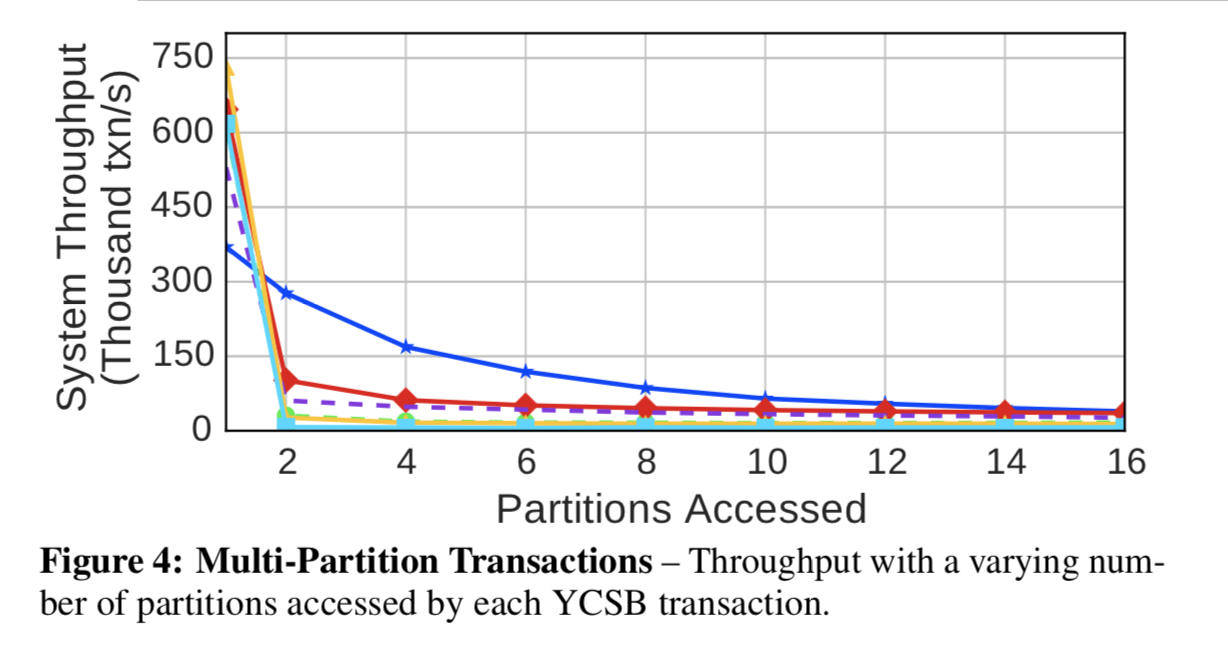 24
Scalability
25
Scalability
26
Scalability
27
Distributed DBMS Bottlenecks
28
Potential Solutions
Improve the Network 
Adapt the Data Model 
Seek Alternative Programming Models
29
Thoughts & Discussion Points
More bottlenecks of distributed DBMS
More solutions to the bottlenecks
As soon as a transaction acquires all of its locks, a worker thread executes it right away and then releases the locks immediately afterward. This means that locks are not held long enough for the scheduler to process conflicting transactions.
30
Discussion
Haoyu Wang
CS525
Advanced Distributed System
University of Illinois
Deneva
Do you think the experiment is well-designed
Matrices chosen
Fairness
Other
32
Deneva
Fault-tolerance
Is this assumption good enough
Any influence on concurrency control protocol evaluation
33
Deneva
Problem: 
How to improve the testing system itself (Deneva)

Possible Approaches:
Execution Engine
Storage Engine
Modularity
Timestamp
34
Snow
Can you be persuaded if the tightness of the theorem only by few examples?
If not, how could we use the simple example to illustrate any combinations of three properties can be possible
35
Snow
Write transaction
Read-only transaction?
Write-heavy transaction?
Mixture?
36
Snow
Open Question:
The spectrum of SNOW theory
i.e. What is the minimum round of read to guarantee SNW
What is the strongest consistent model can be reached to guarantee NOW
37
Thank you！！
38